B4M36SANGeneralized Linear Models
Anh Vu Le & Jan Blaha
What Linear regression struggles with
Predicting binary output and count output

Giving reasonable predictions when:
residuals are non-normal
variance of residuals is changing
From Linear to Logistic regression
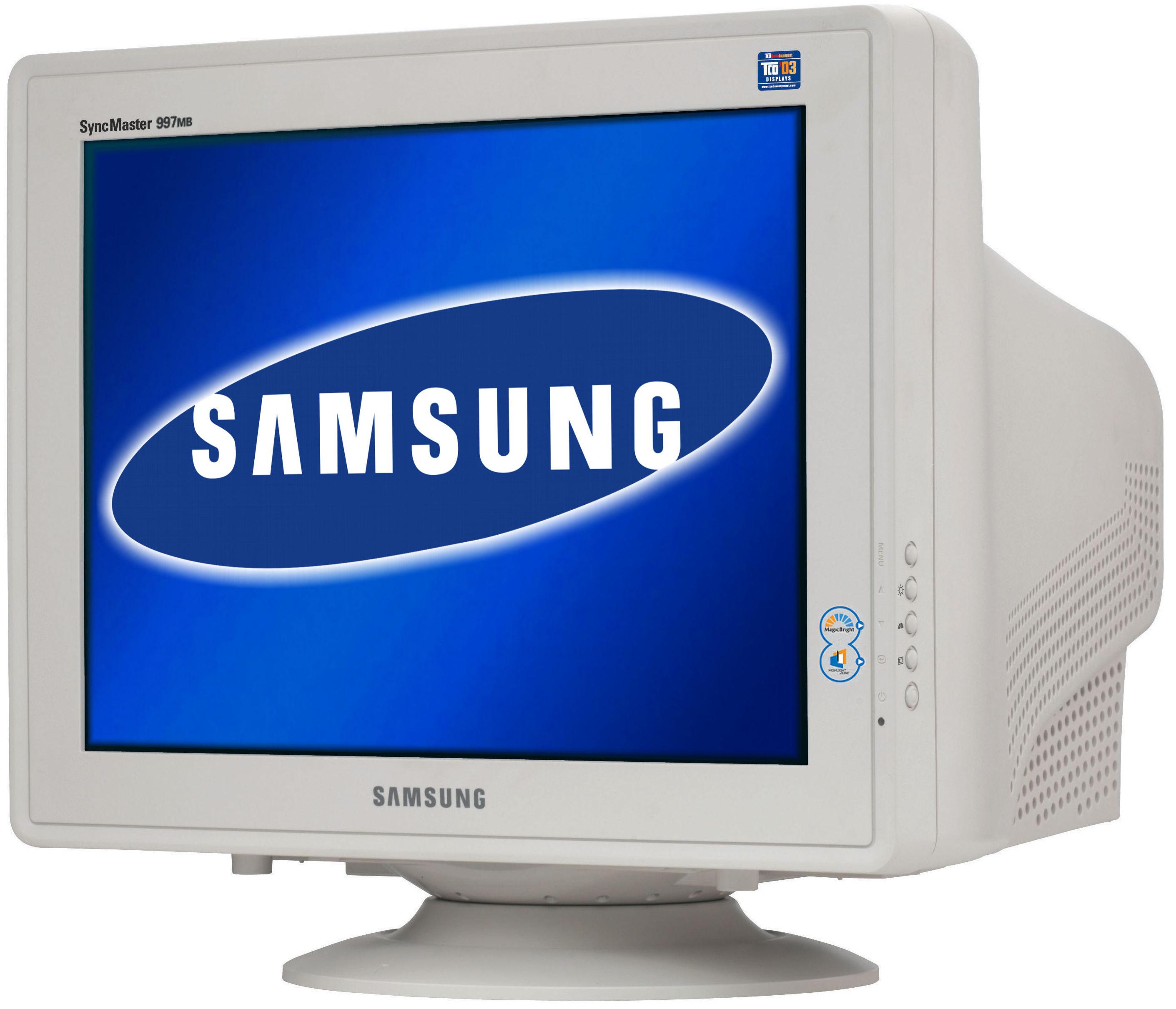 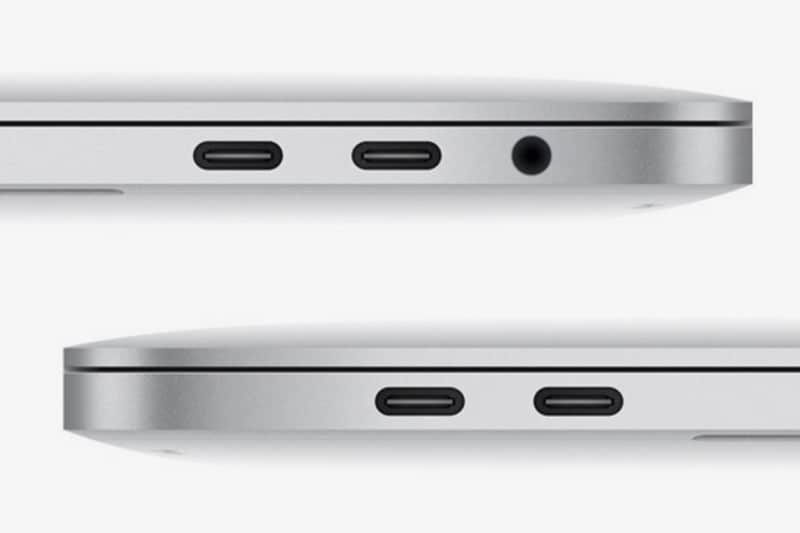 What we want
To predict probabilities
Scale 0 to 1
Adapter function
Derivation:
Adapter function:
Sigmoid
Now express p to get the sigmoid
Linear regression(GLM approach)
Determine the distribution of Y for each X
Goal: predict a parameter µ characteristic for the distribution 
Express, how well the predictions fit the data
Maximize this quantity w.r.t. to the regression coefficients (MLE)
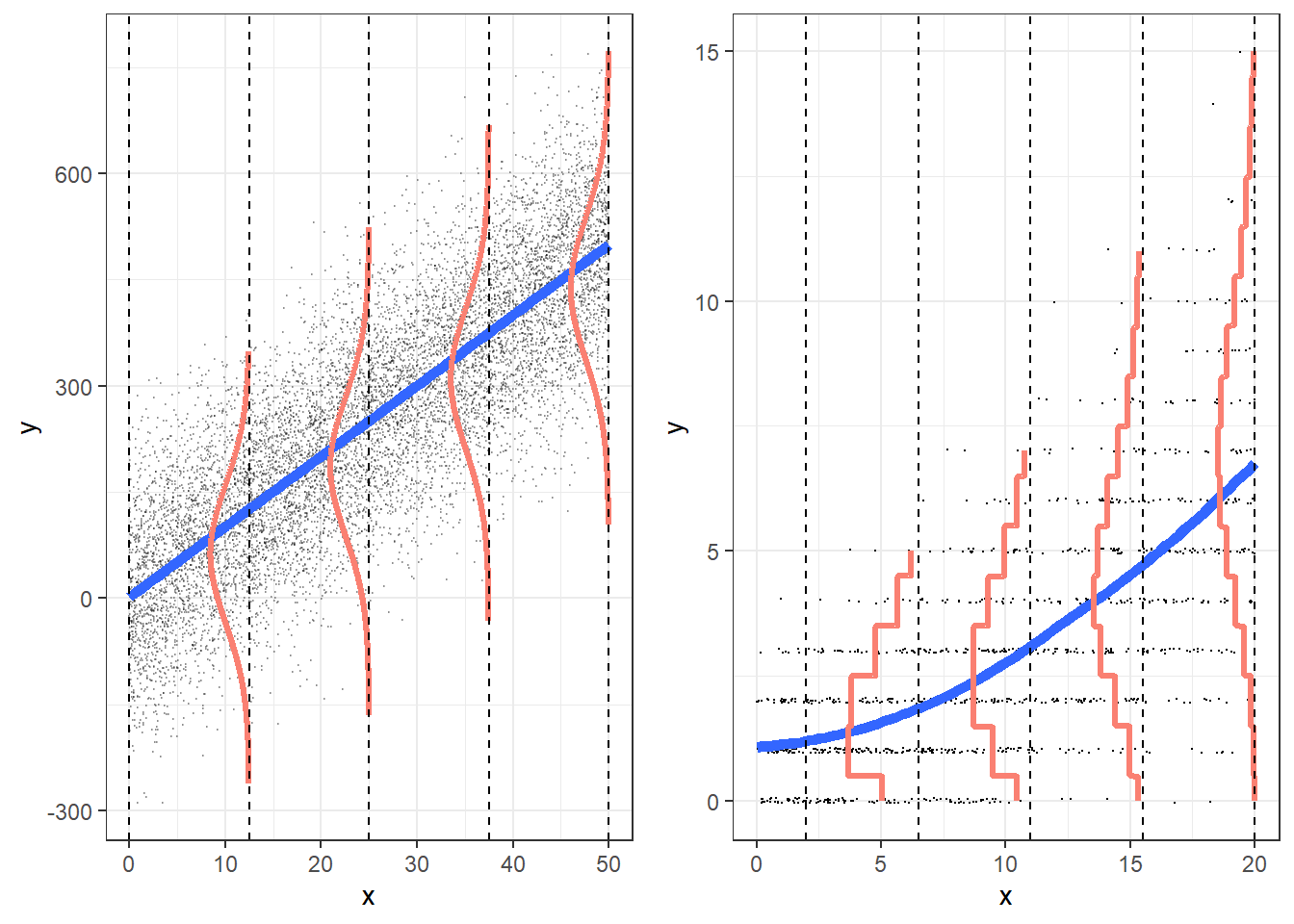 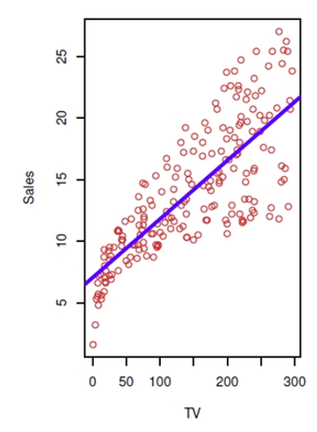 Normal distribution
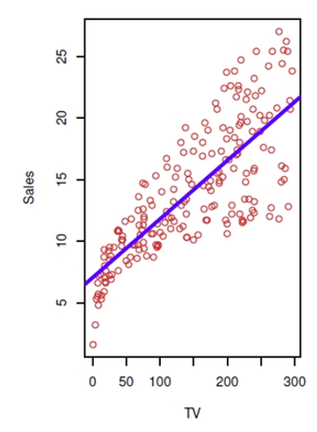 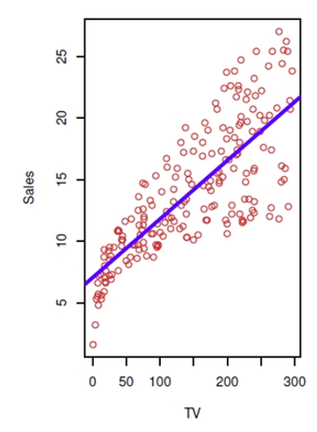 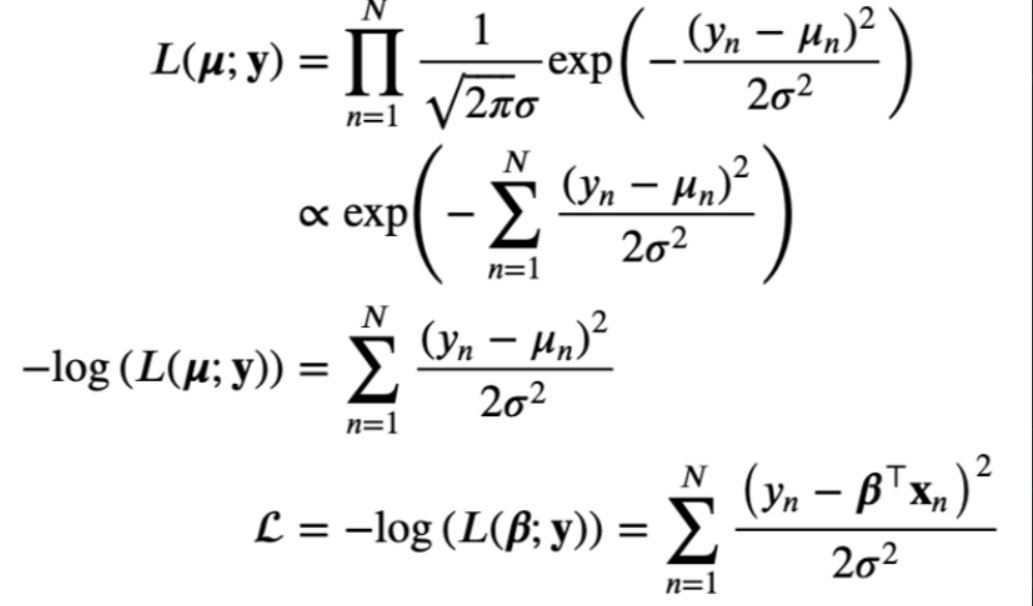 Regression for binary data
Determine the distribution of Y for each X
Goal: predict a parameter µ characteristic for the distribution 
Express, how well the predictions fit the data
Maximize this quantity w.r.t. to the regression coefficients (MLE)
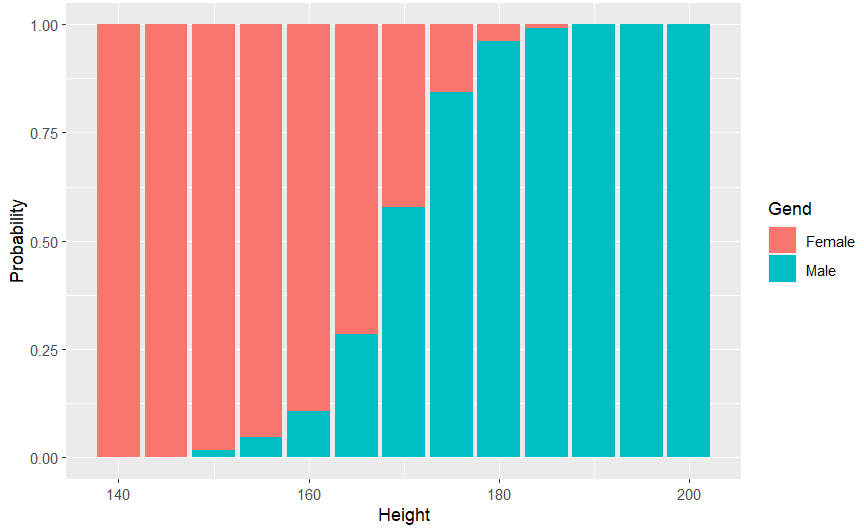 Bernoulli
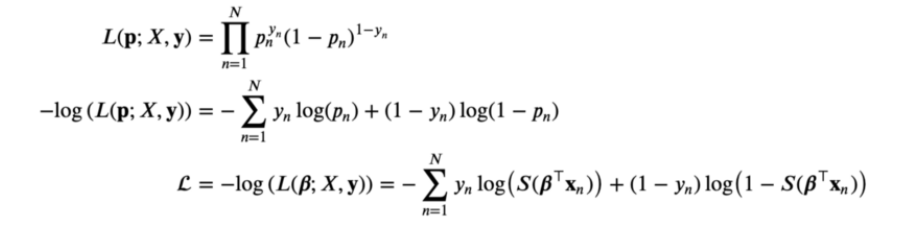 Regression for binary data
Determine the distribution of Y for each X
Goal: predict a parameter µ characteristic for th distribution 
Convert regression output to the scale of µ through the adapter function 
Express, how well the predictions fit the data
Maximize this quantity w.r.t. to the regression coefficients (MLE)
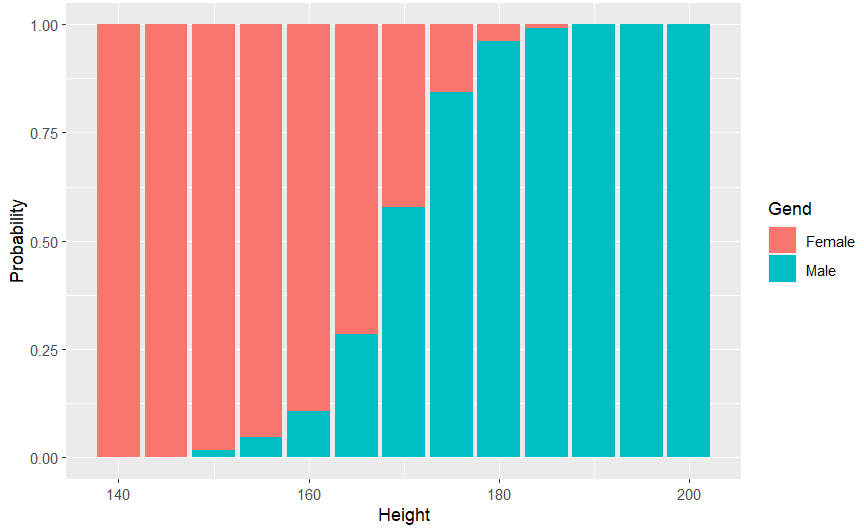 Bernoulli
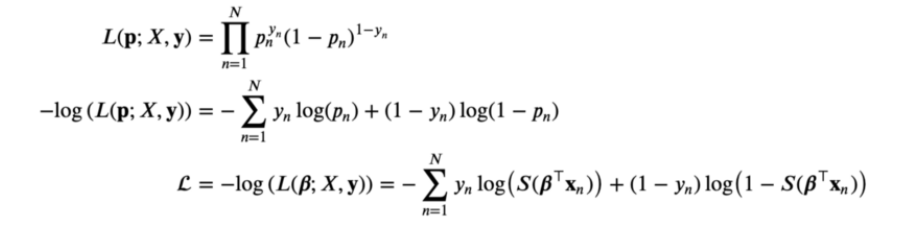 Regression for count data
Determine the distribution of Y for each X
Goal: predict a parameter µ characteristic for the distribution 
Convert regression output to the scale of µ through the adapter function 
Express, how well the predictions fit the data
Maximize this quantity w.r.t. to the regression coefficients (MLE)
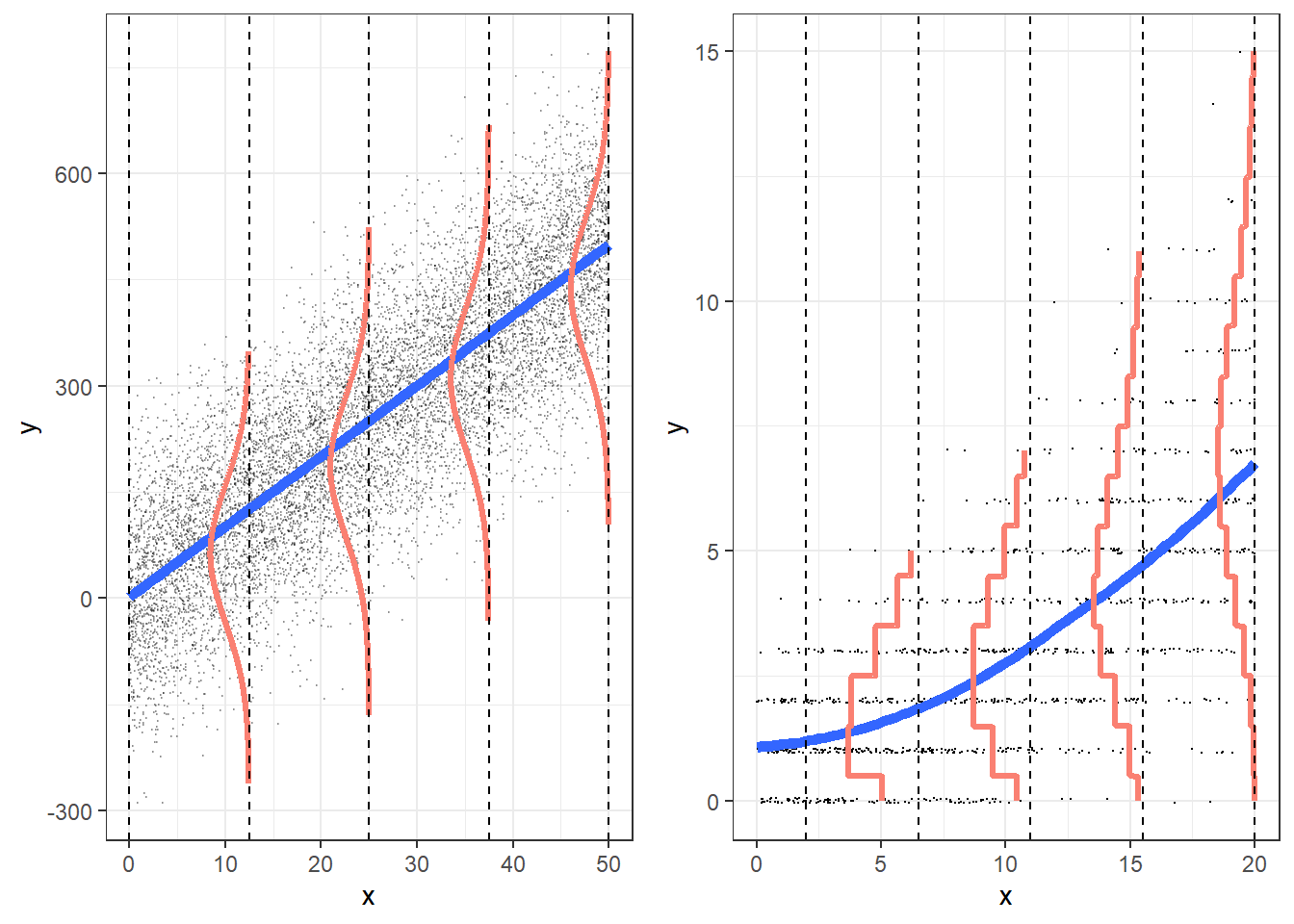 Poisson
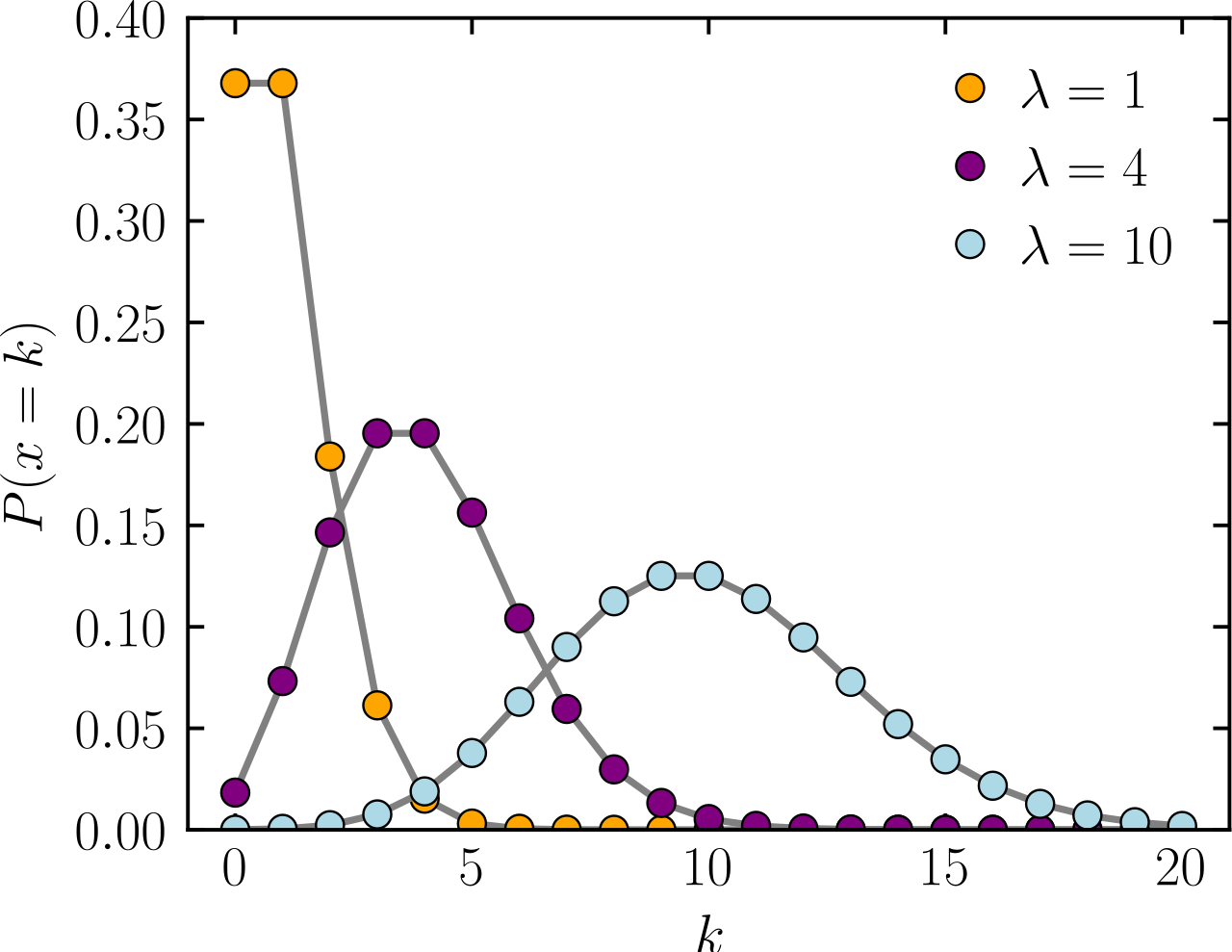 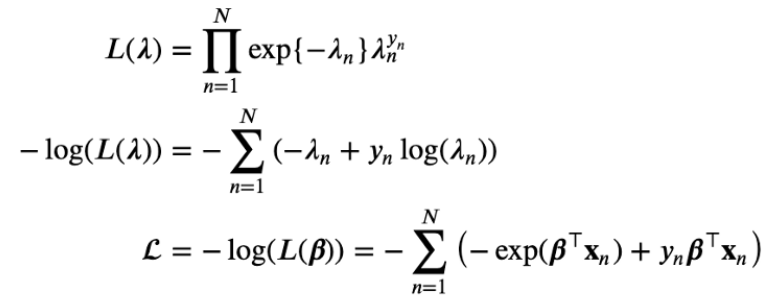 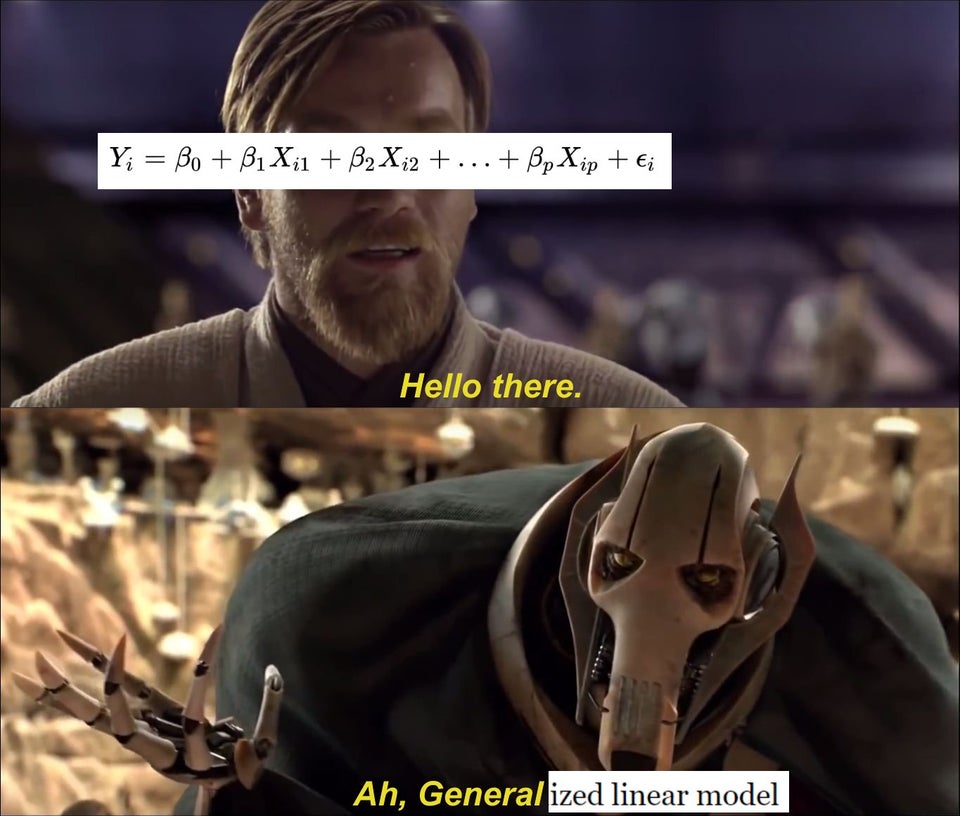 link(µ)
macbookpro_1477920514956.jpeg (800×533) (gadgets360cdn.com)
https://preview.redd.it/61qzo3egumo11.jpg?width=960&crop=smart&auto=webp&s=445019148a08059959f25ed33e6d5fa6c8e522ed
19" CRT monitor SAMSUNG SyncMaster 997MB LH19ISBBS/EDC slono | kak.cz
87b9db78647912d4bf3bca0309e86648.png (480×359) (pinimg.com)
https://bookdown.org/roback/bookdown-BeyondMLR/ch-poissonreg.html	
Generalized Linear Models Decomposed | by Daniel Friedman | Towards Data Science
Poisson distribution - Wikipedia